Judge Frog
Senior Capstone Project 2014-2015
TCU Computer Science
Brice Boula
Collin Duncan
David Tomlinson
Landon Westrom
Clients
Vanessa Bouché, Ph.D.
 TCU Department of Political Science
 Michael Bachmann, Ph.D.
 TCU Department of Criminal Justice
 National Institute of Justice
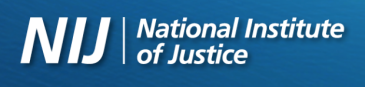 Background
Clients proposed application to NIJ for grant which required a database for storage and retrieval of information pertaining to human trafficking cases.
Overview
The database is structured according to client specification, designed using the Extended Entity Relationship model, and developed in MySQL 5.
 An CakePHP Web application which interfaces with the database and allows users to search, analyze, and maintain it
System Architecture
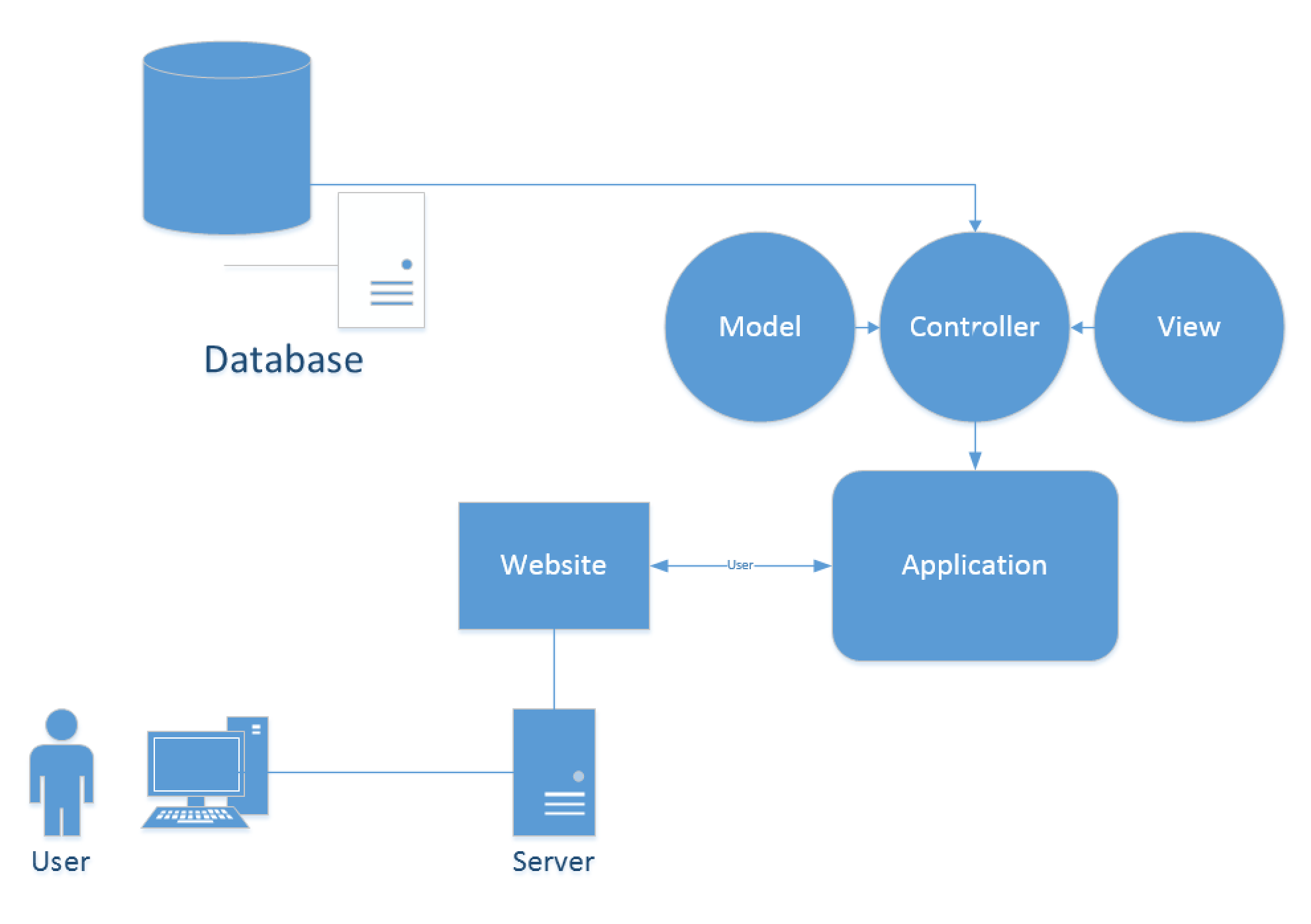 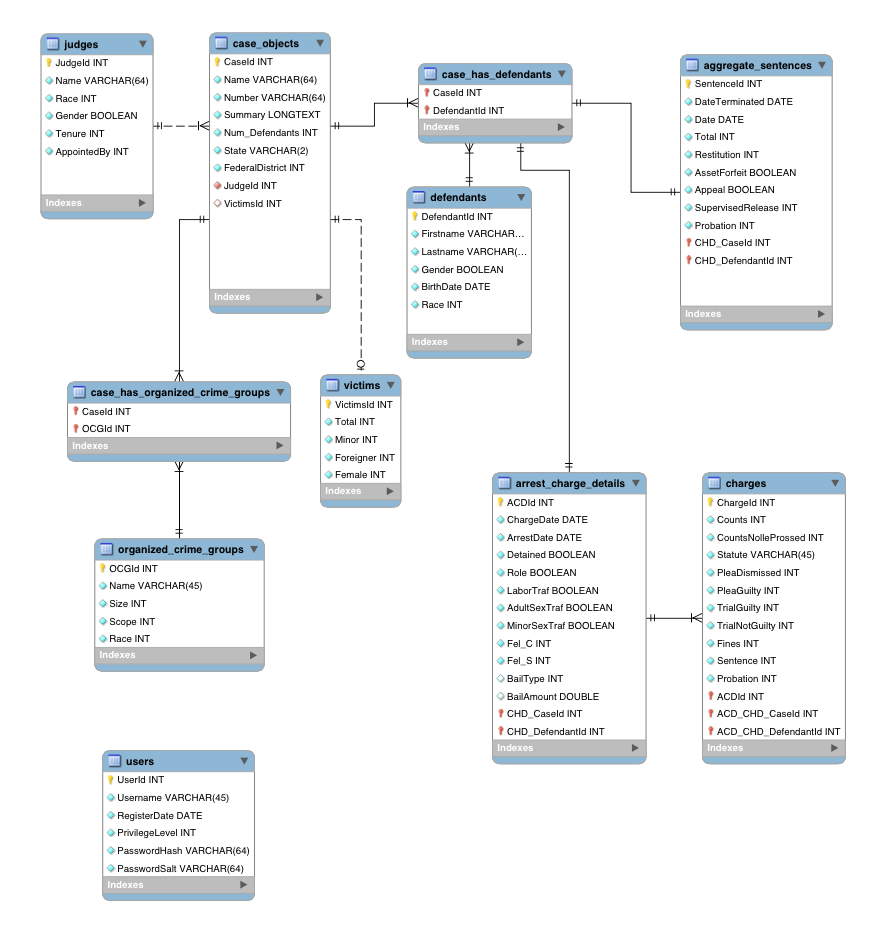 Database Design
Use Cases
Technologies Used
Database
 MySQL 5
 MySQL Workbench 6.2
 phpMyAdmin 4
Web Application
 CakePHP 2.6.1
 Microsoft IIS
 GitHub
Goals For Break
Learn Unit Testing Methodologies
 ASP.NET
 Graphing Libraries
 Test Upload Controller
Iteration 1
December 15, 2014  
 Complete Project Database
 Upload to database via prototype
 Website Skeleton Complete
 Complete Documents
 Begin Unit test development
Iteration 2
February 3, 2015  
 Web application completed (including database update mechanism)
 Web application unit tests complete
 Web application integration test development has begun
 Website design finalized
 First round of analytics prototyped along with beginning unit tests
Iteration 3
March 8, 2015  
 Second round of analytics prototyped along with beginning unit tests
 First round of analytics finalized along with integration tests
Iteration 4
April 8, 2015  
 Second round completed along with integration tests
 Finish unit/integration/end-to-end tests and complete testing
Problems Encountered
Difficulties With New Technology 
 .NET Framework
 GitHub
 Host Verification
 Miscommunication
 Scheduling
DEMO